ПЛАСТИЛИНОВЫЙ МИР
Выполнила: Еремеева Айсена
ученица 1 А класса МОБУ "Саха гимназия" городского округа "город Якутск“
Руководитель: Сивцева Мария Егоровна
[Speaker Notes: Мин темам аата «Аптаах пластилин»]
Актуальность: Пластилин – это незаменимый материал для поделок. Полезен для развития мелкой моторки и развивает воображение. Я очень люблю лепить из пластилина разные поделки.
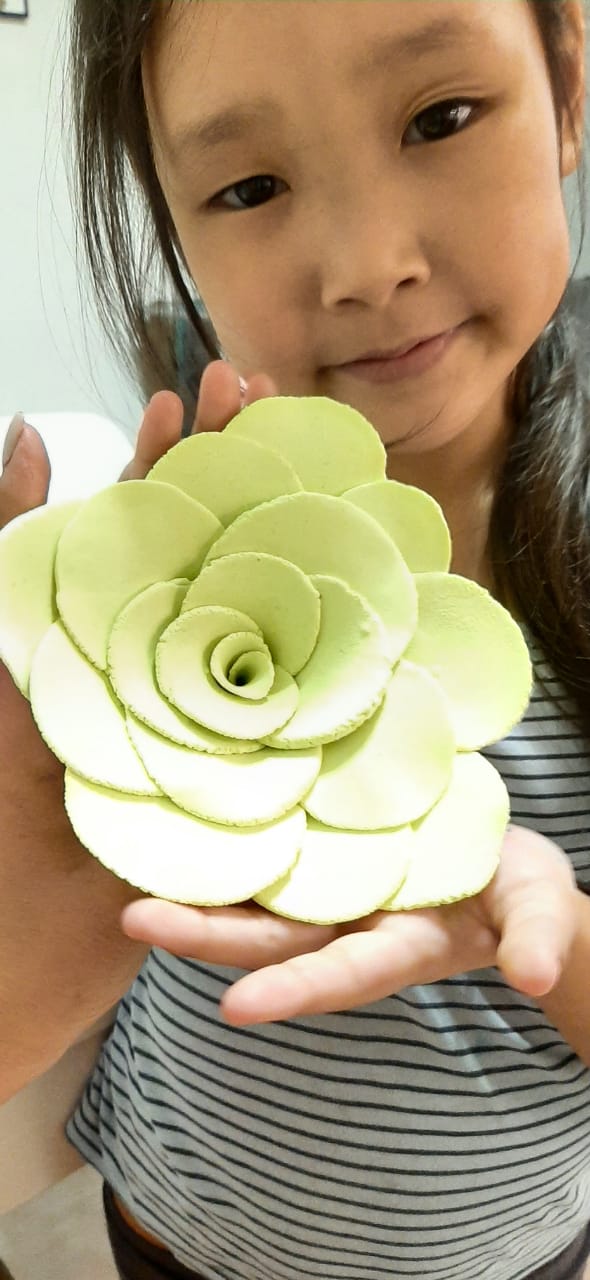 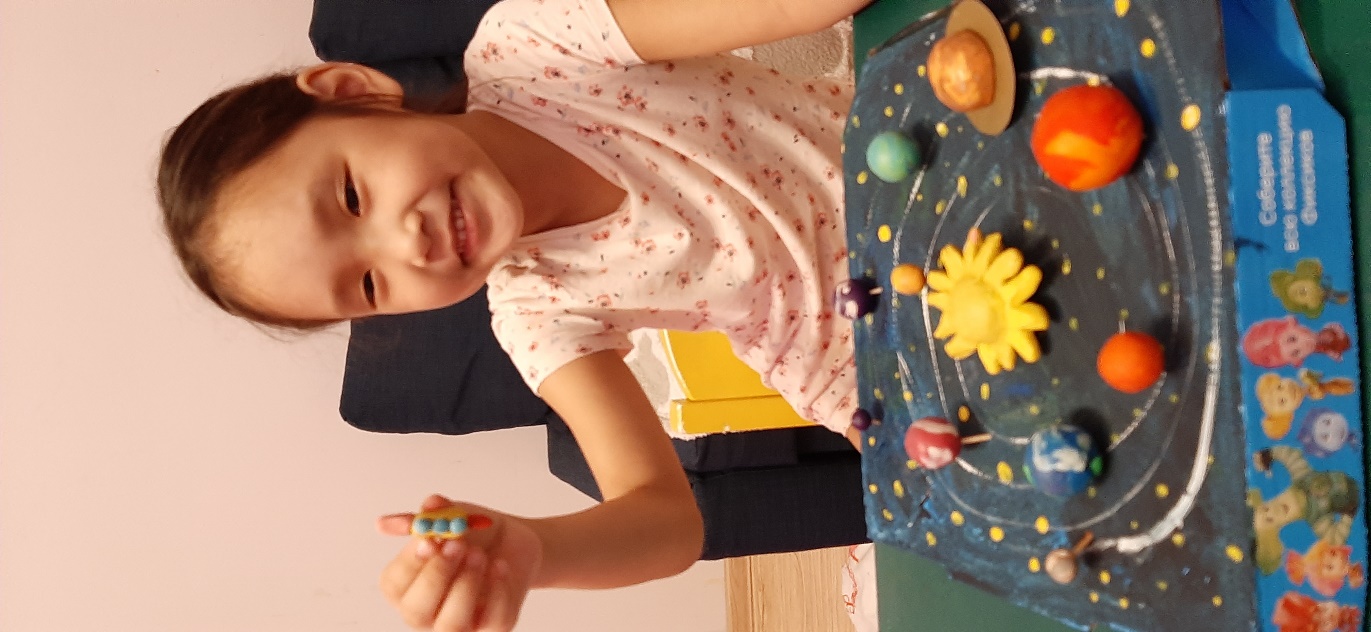 [Speaker Notes: Оҕо барыта пластилинынан оонньуурун сөбүлүүр. Мин пластилинтан араас оҥоһуктары оҥорорбун эмиэ олус сөбүлүүбүн.]
Цель: Сравнить свойства разных видов пластилина

Задачи:
Изучить виды пластилина
Сравнить свойства разных видов пластилина
Из пластилина слепить персонажей рассказа “Топотун”
[Speaker Notes: Оҕо барыта пластилинынан оонньуурун сөбүлүүр. Мин пластилинтан араас оҥоһуктары оҥорорбун эмиэ олус сөбүлүүбүн.]
Виды пластилина
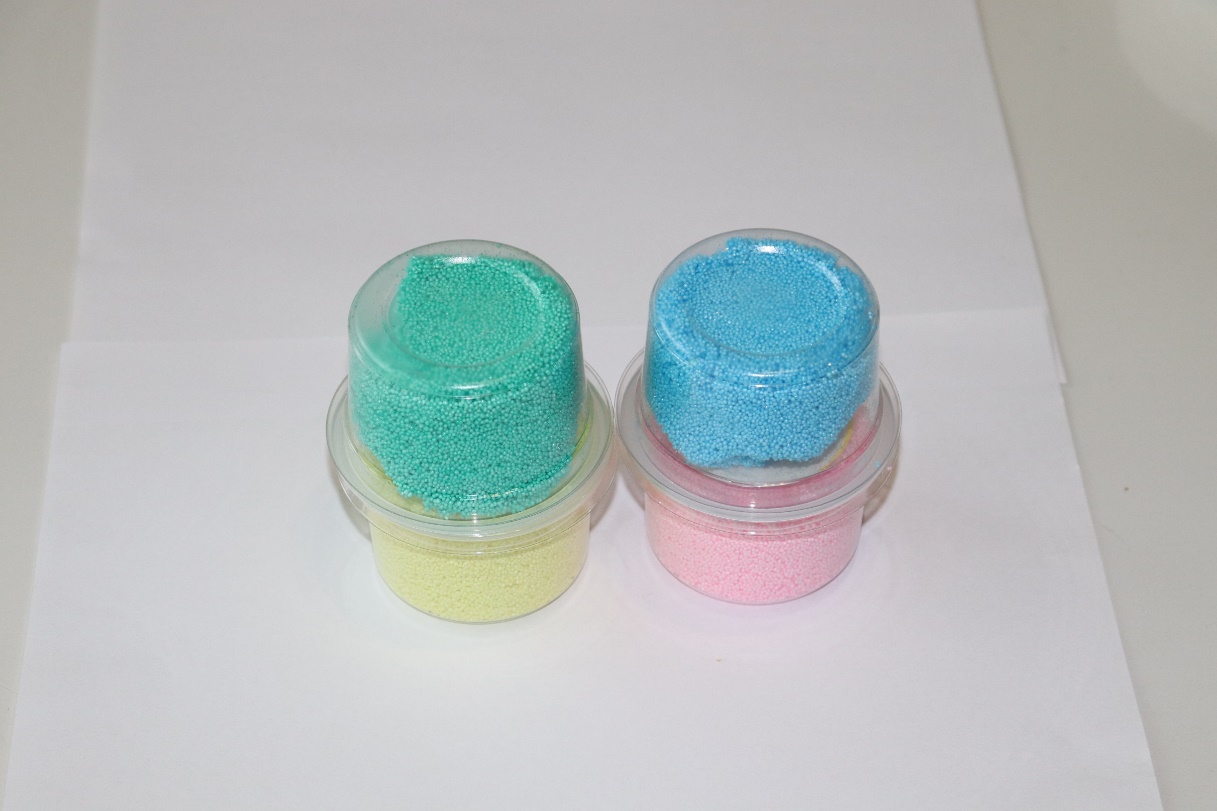 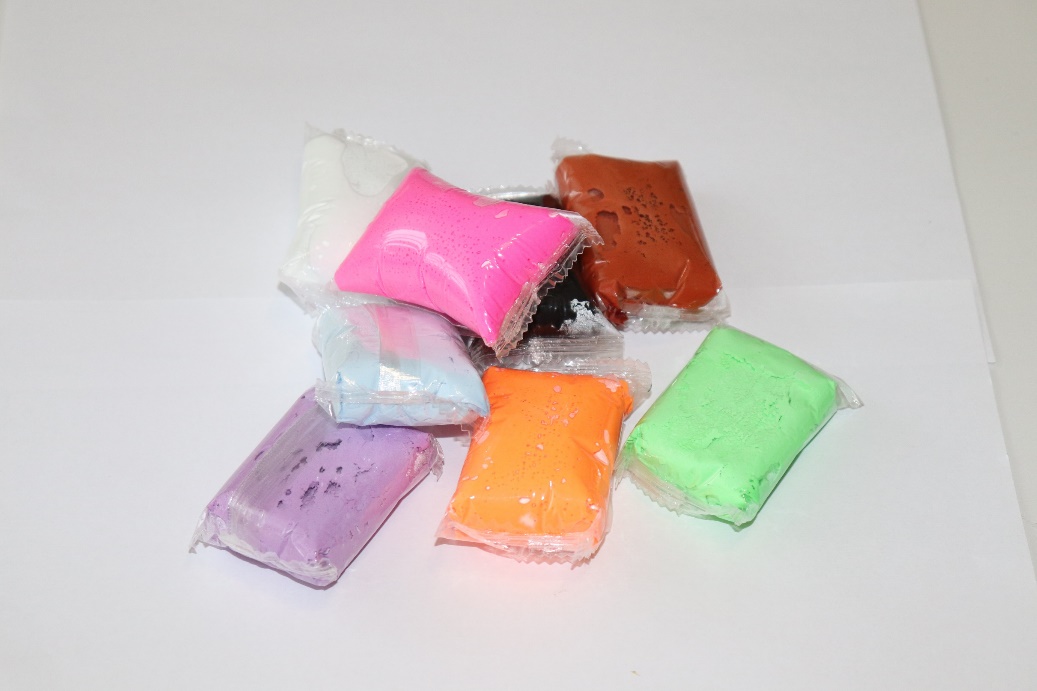 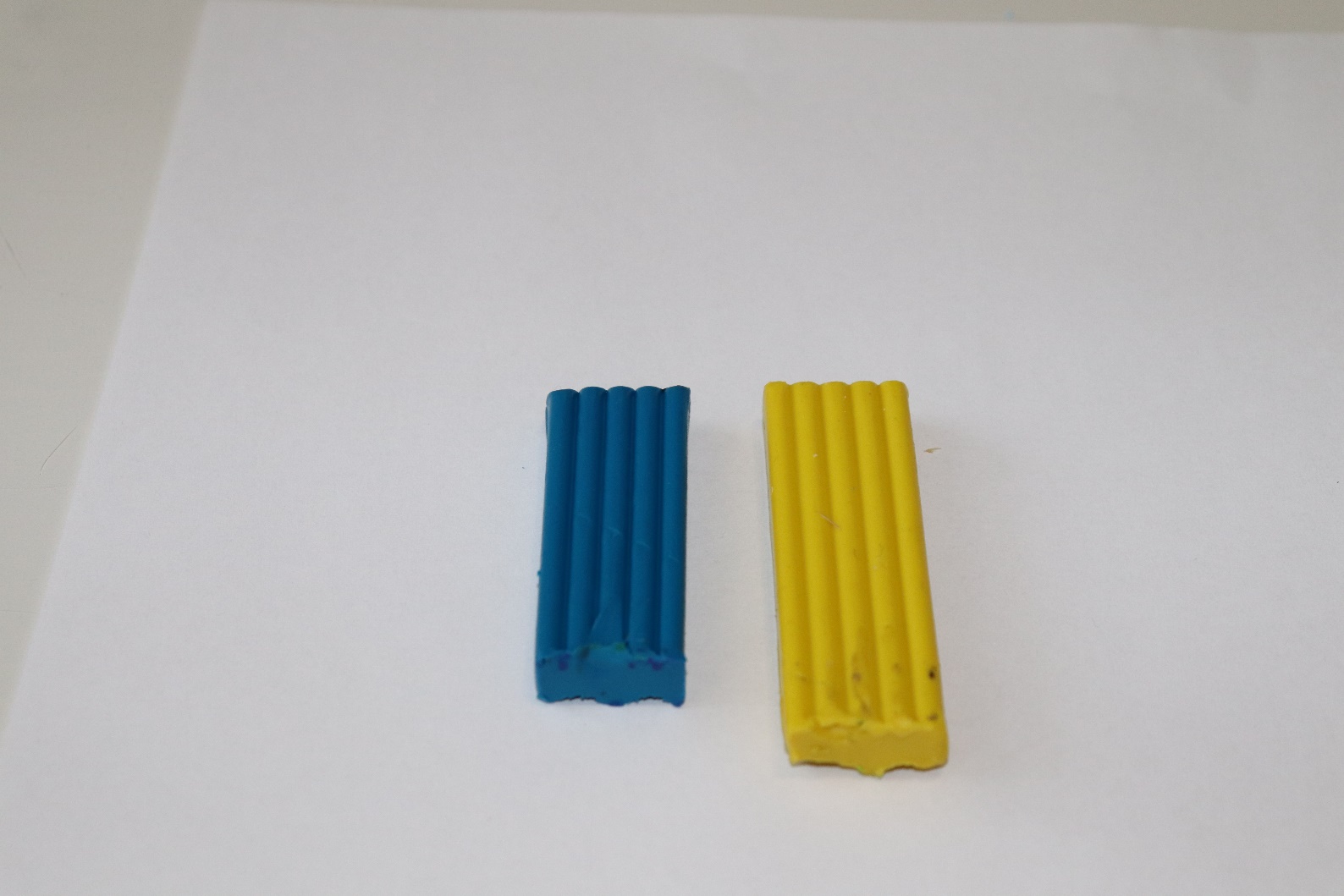 обычный
шариковый
воздушный
Сравнение свойств разных видов пластилина
Какой вид пластилина мягкий?
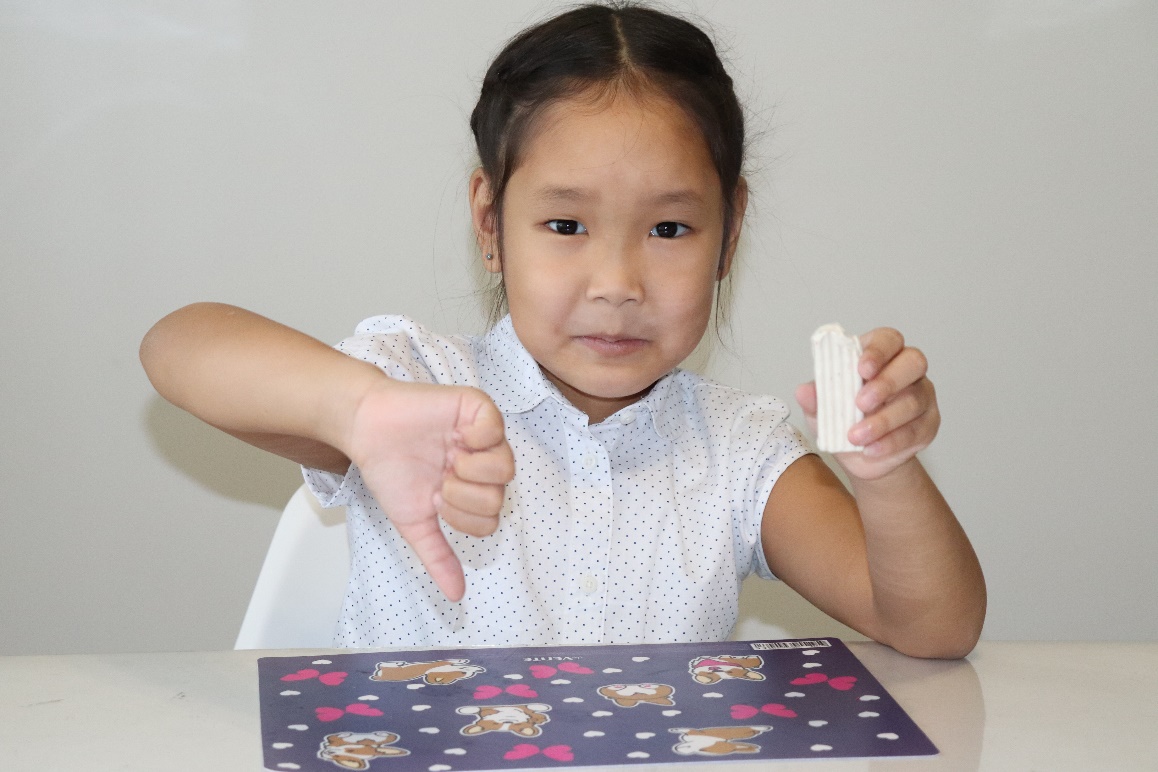 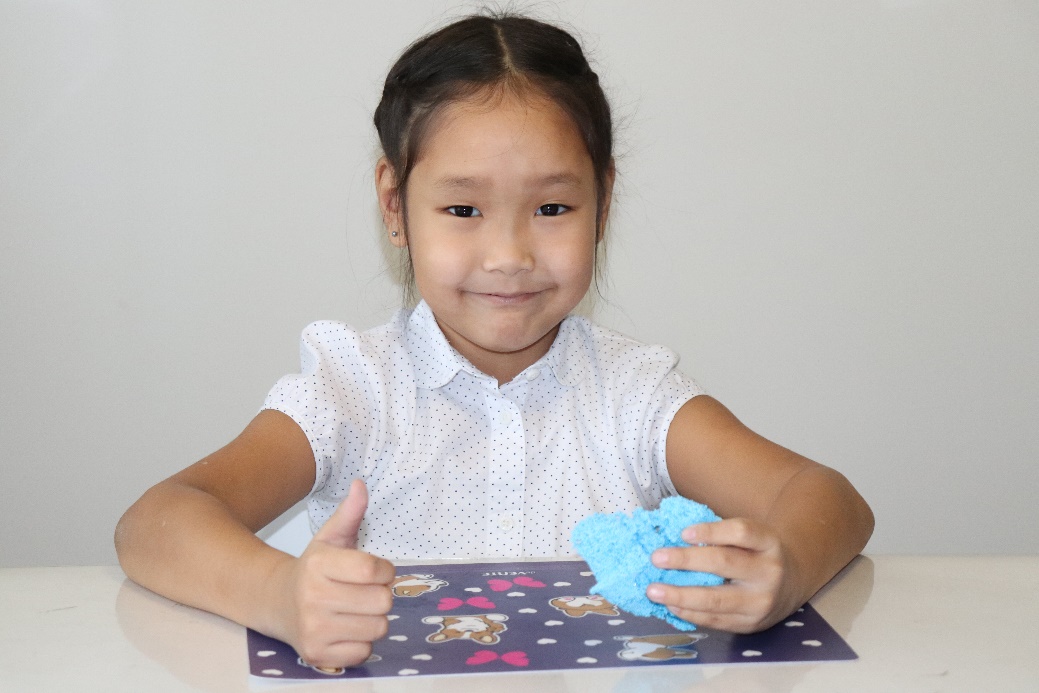 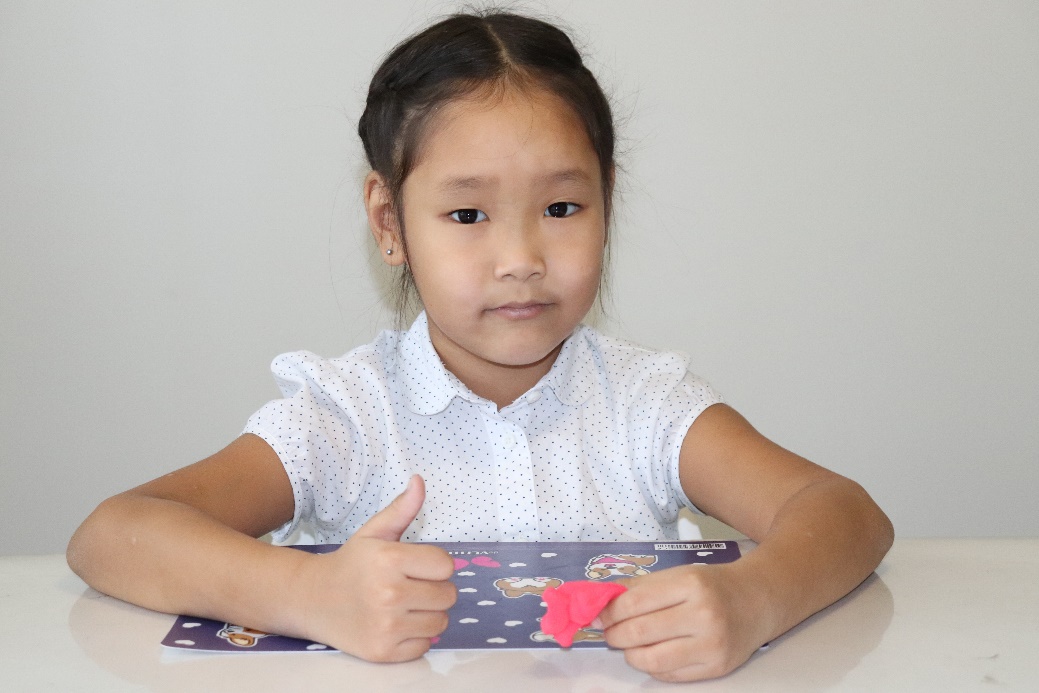 обычный
шариковый
воздушный
Сравнение свойств разных видов пластилина
Перемешать два цвета и получить новый цвет
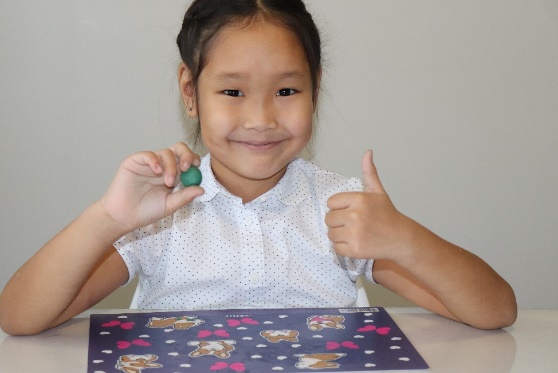 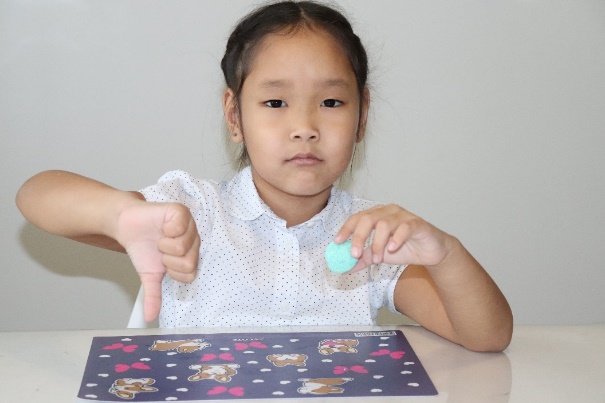 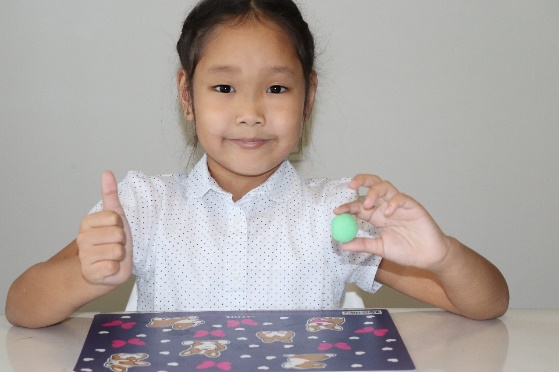 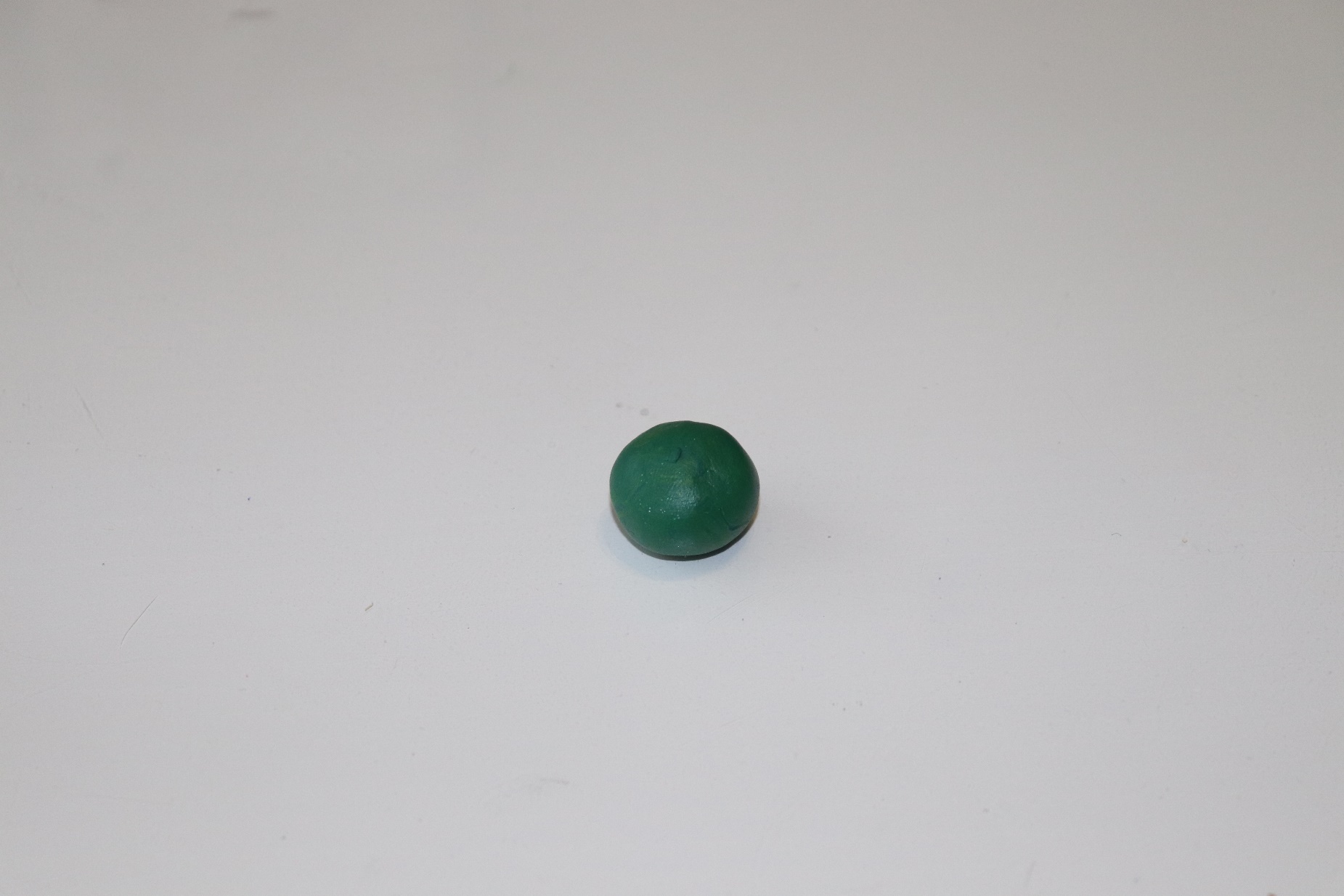 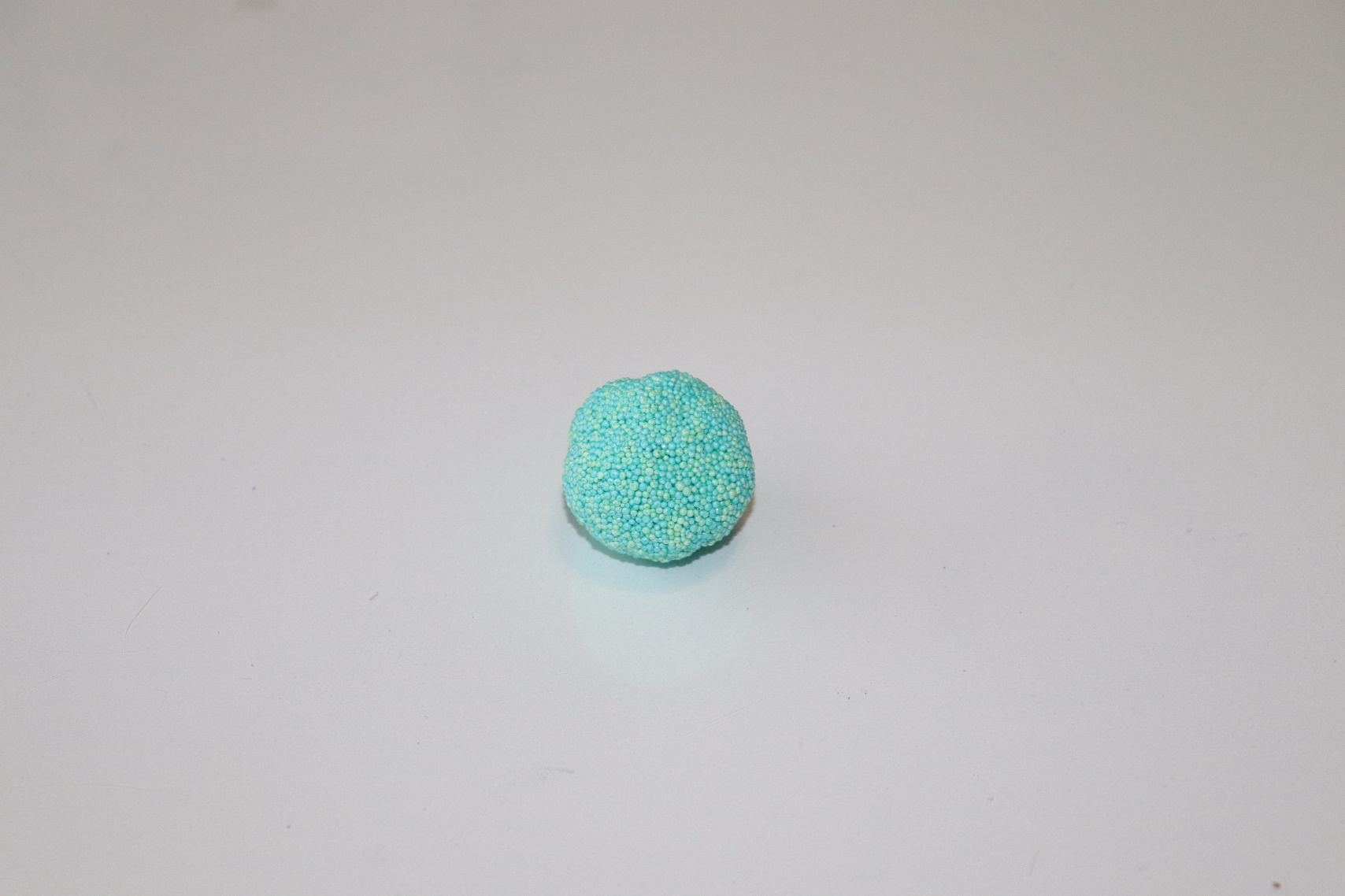 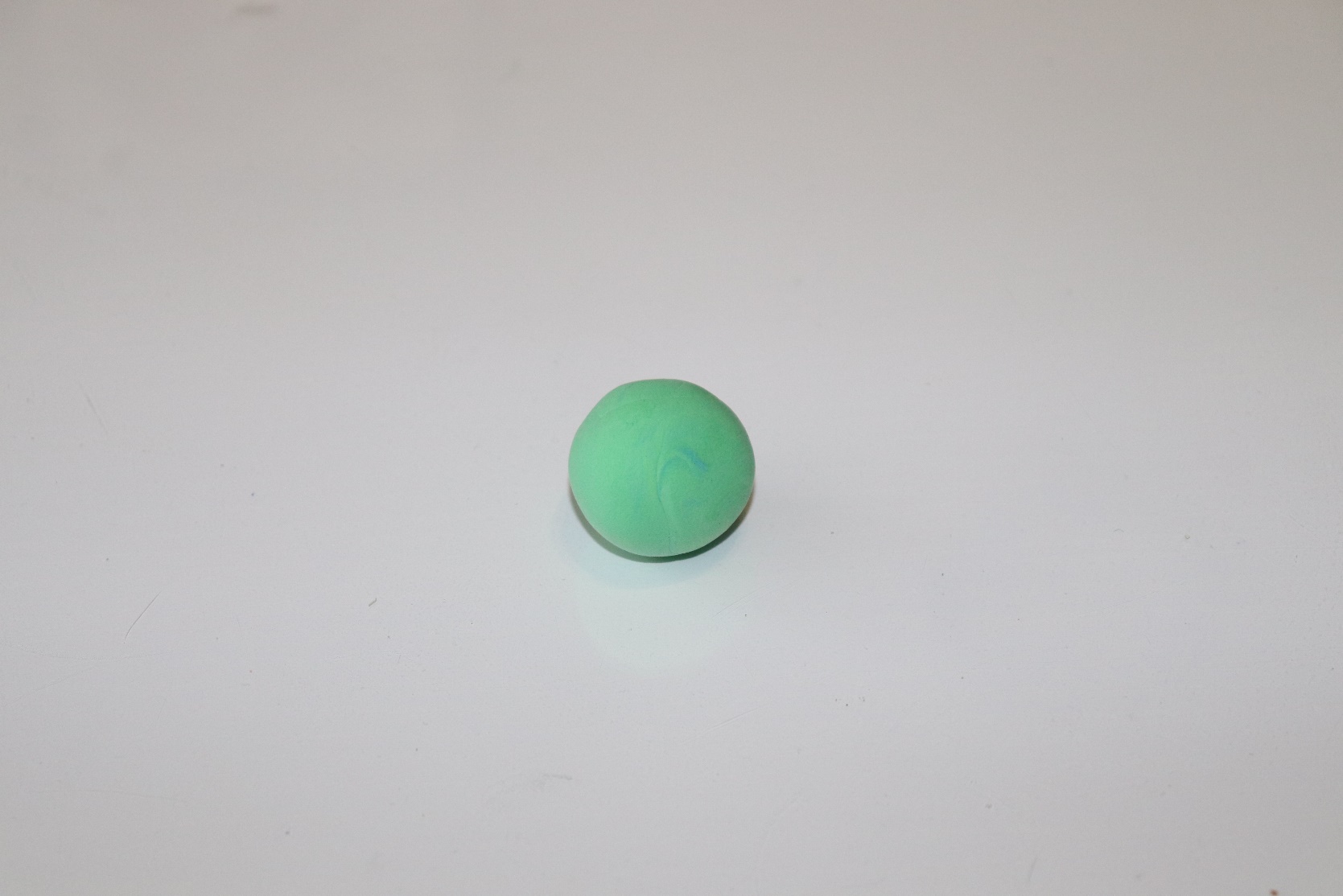 обычный
шариковый
воздушный
Сравнение свойств разных видов пластилина
Из какого вида пластилина можно слепить маленькую фигурку?
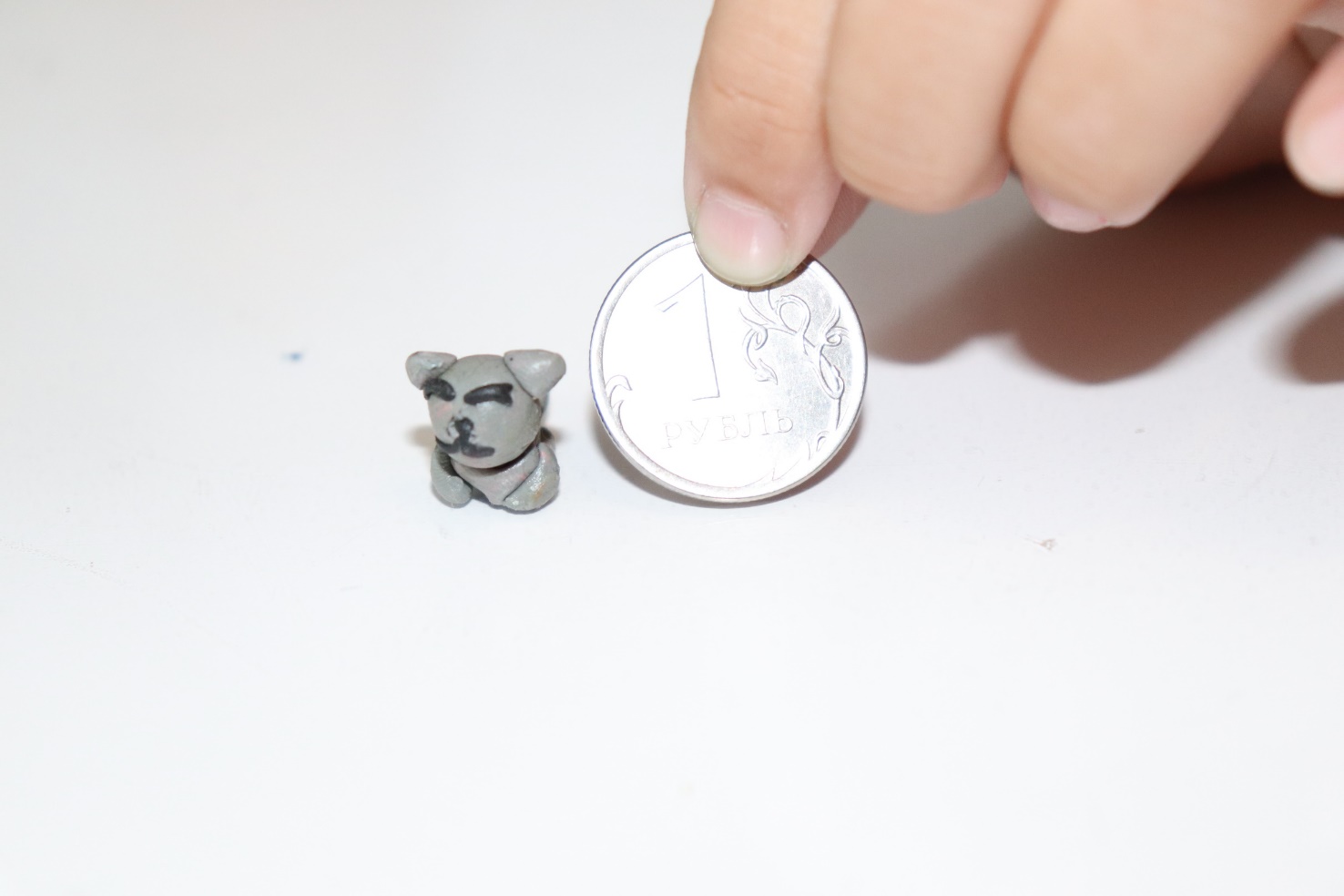 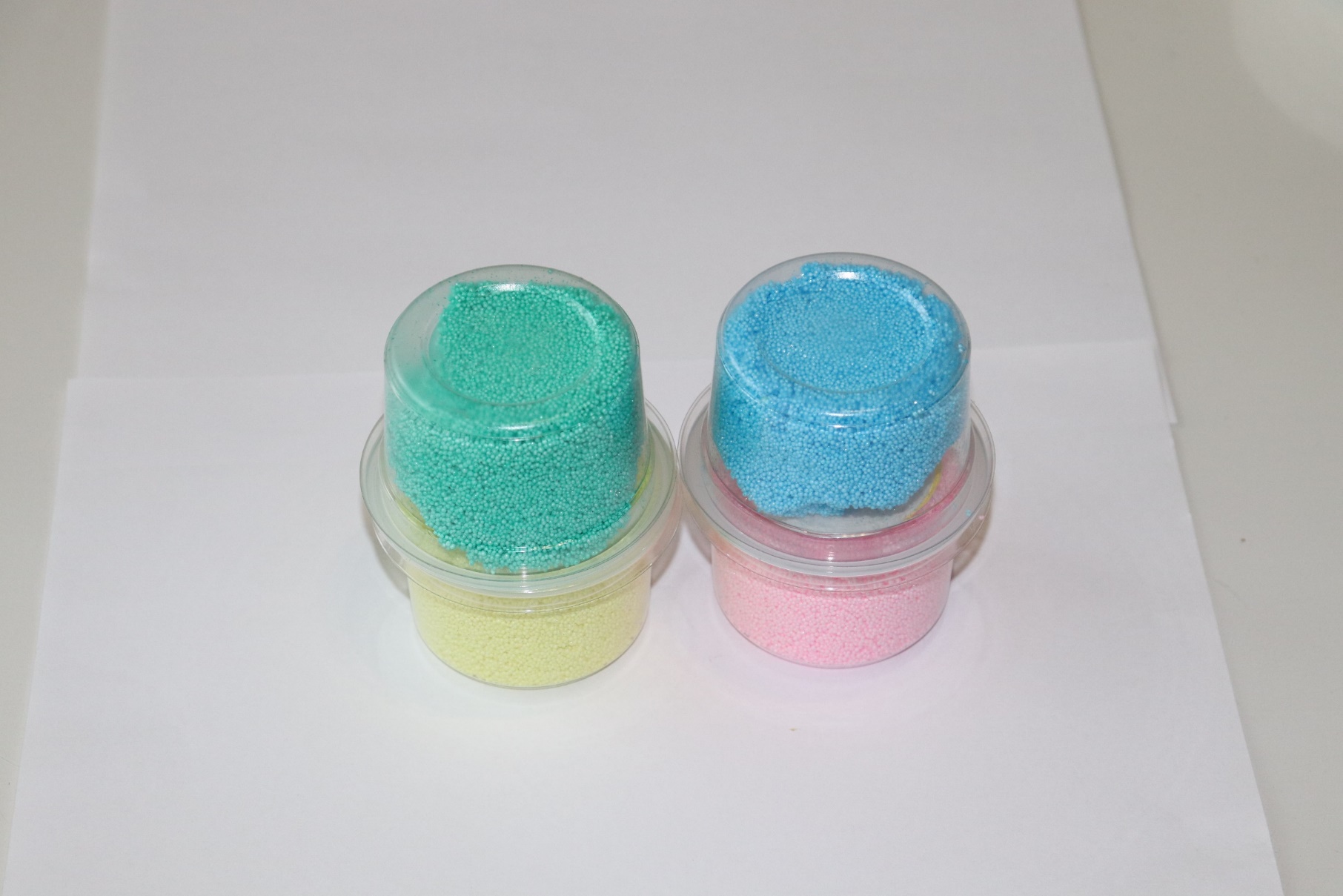 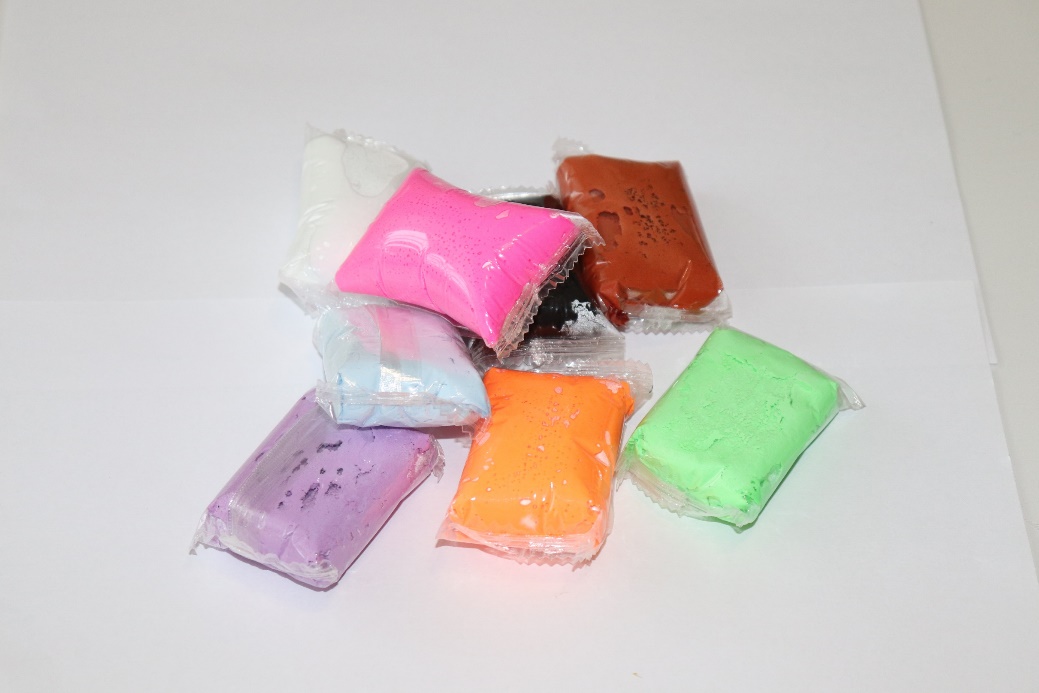 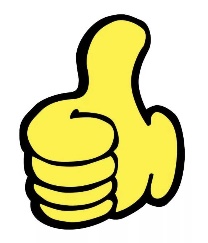 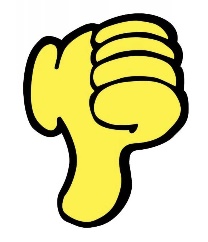 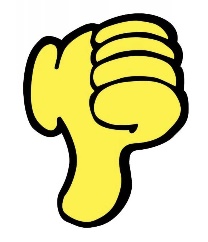 обычный
шариковый
воздушный
Сравнение свойств разных видов пластилина
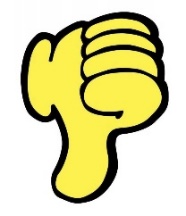 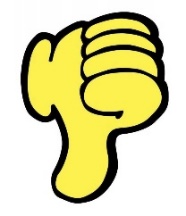 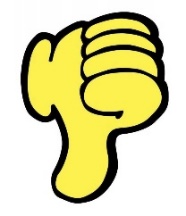 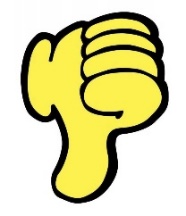 обычный
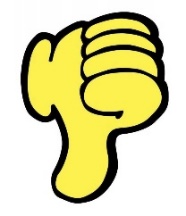 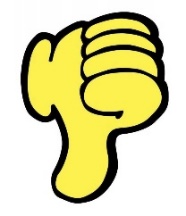 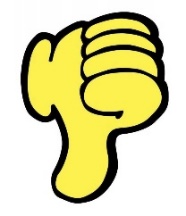 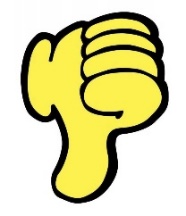 шариковый
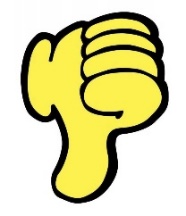 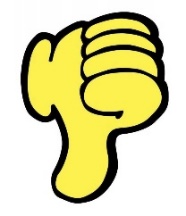 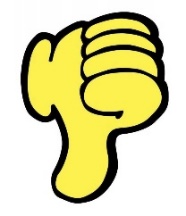 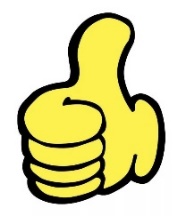 воздушный
Пластилиновые мультфильмы
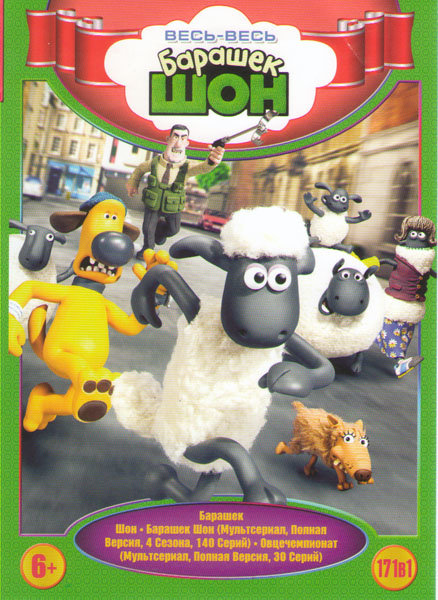 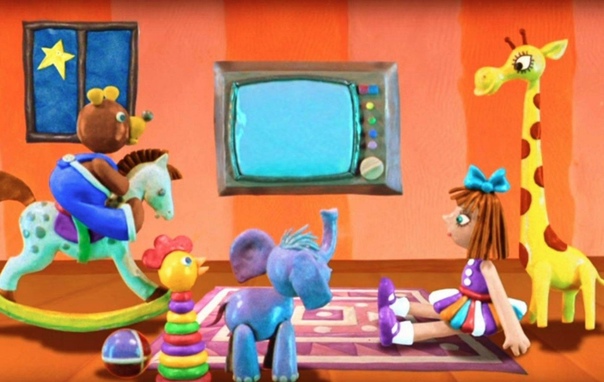 Споконой ночи малыши
Барашек Шон
Из разных видов пластилина слепила персонажей рассказа «Топотун»
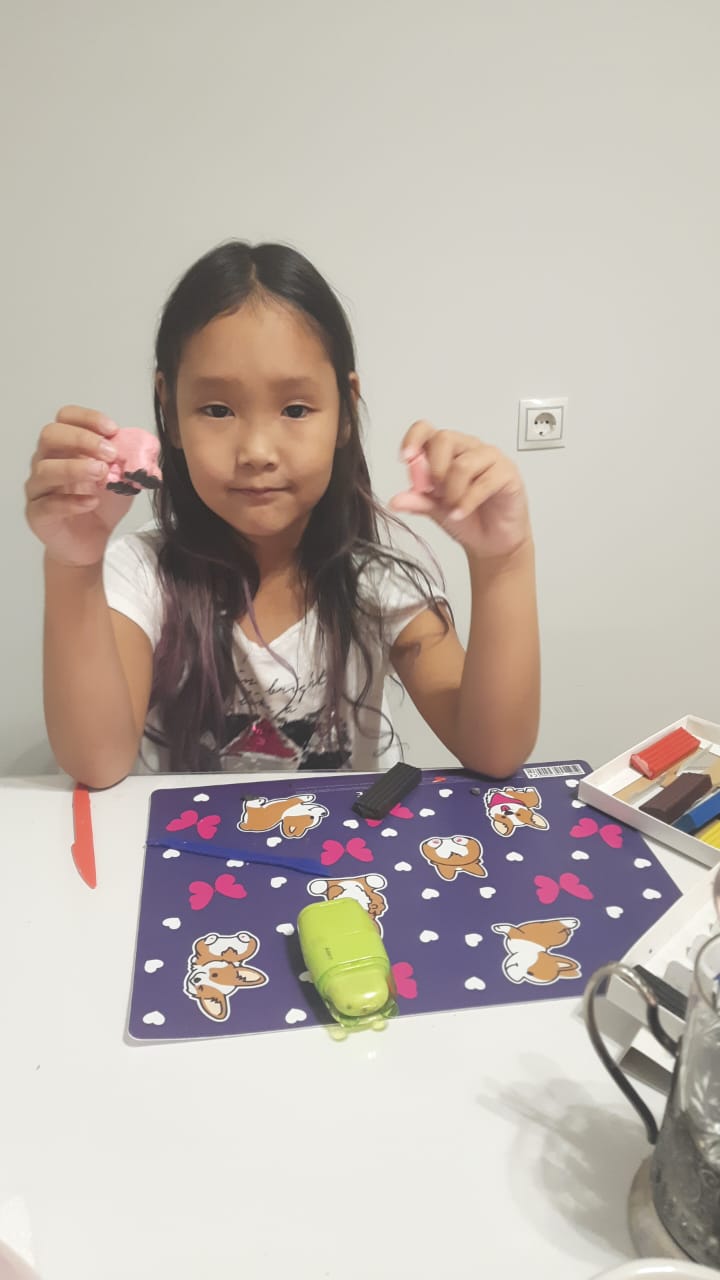 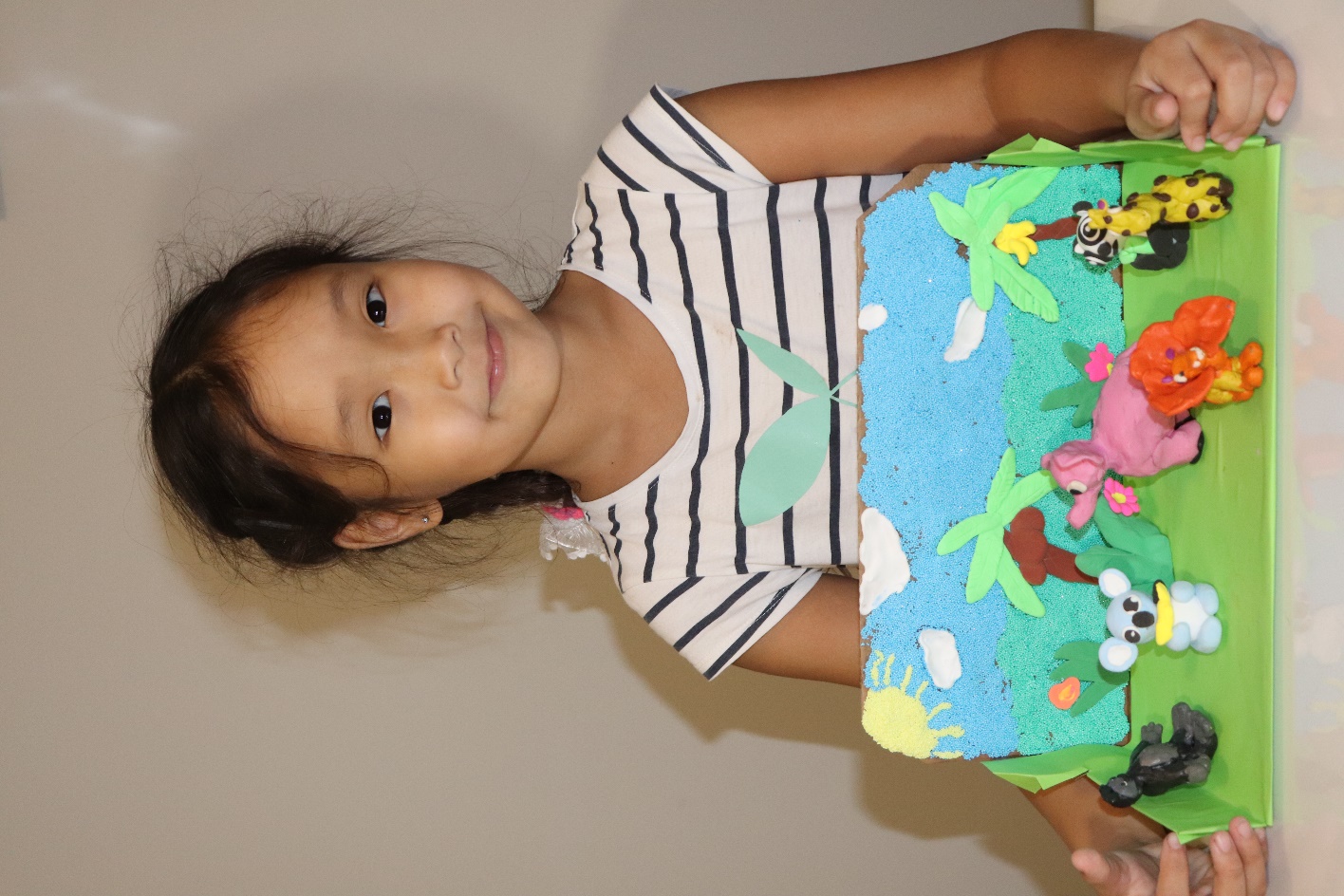 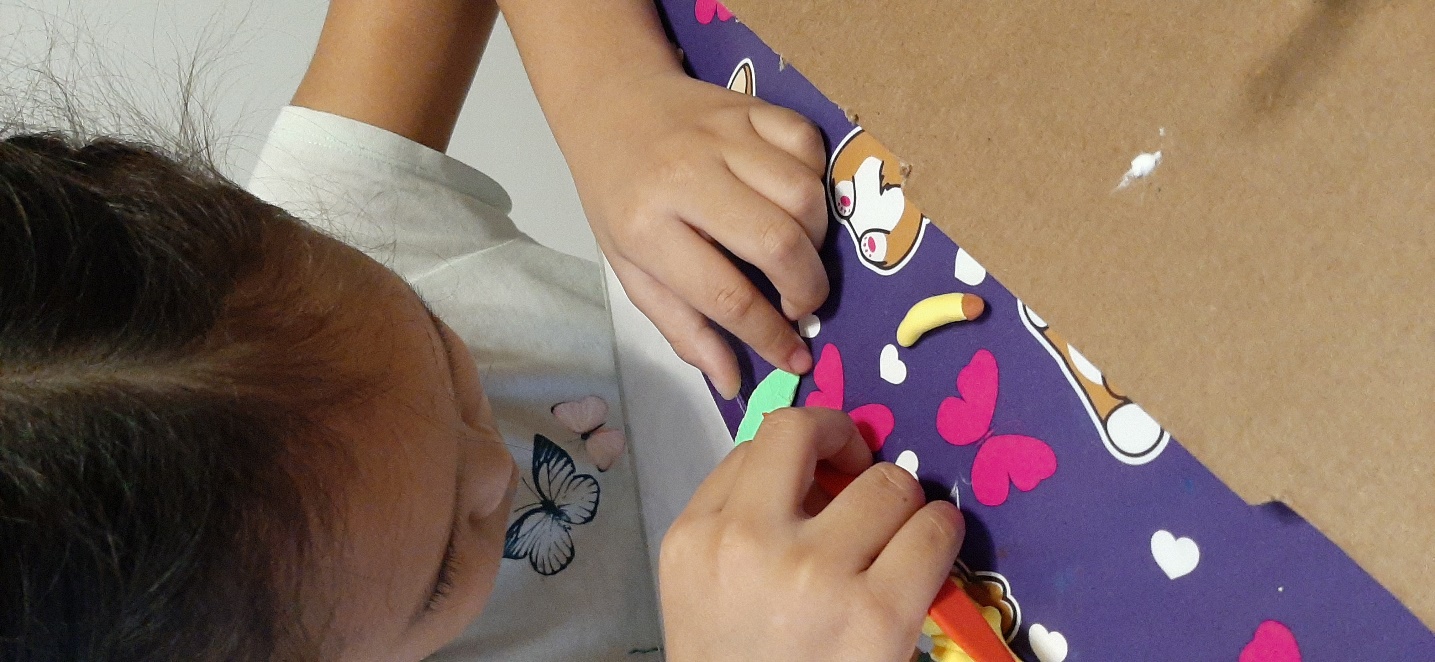 Из разных видов пластилина слепила персонажей рассказа «Топотун»
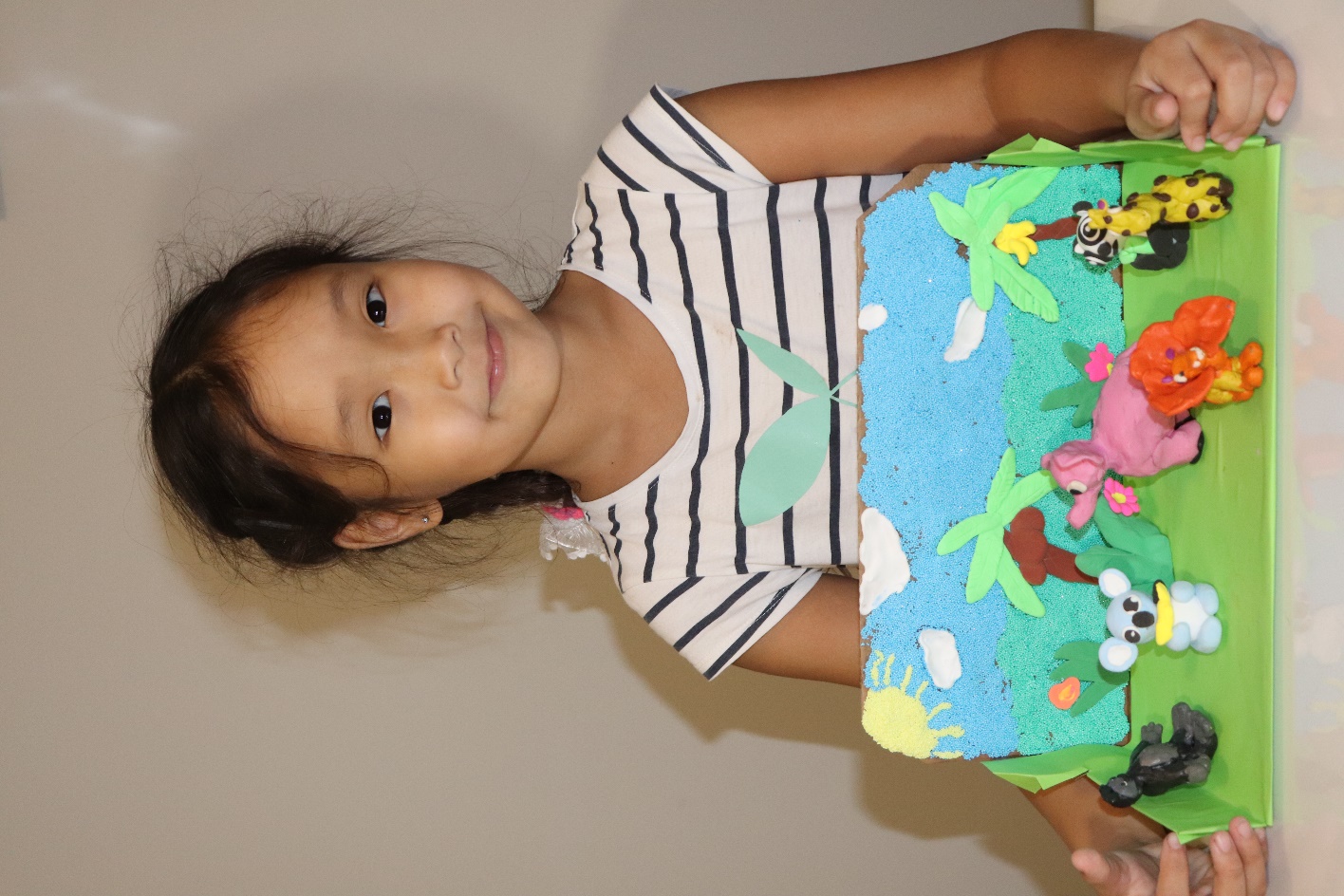 Топотун, горилла, лев и жираф из обычного пластилина
Небо, солнце и трава из шарикового пластилина
Облока, пальмы, цветы, коала и панда из воздушного пластилина
Спасибо за внимание.
[Speaker Notes: Мин темам аата «Аптаах пластилин»]